PHPでバイナリ変換プログラミング
〜 前提知識から openpear/IO_Bit の紹介、応用事例まで 〜
“よや” <yoya@awm.jp>
自己紹介
六本木の方で携帯Webの仕事をしてます


バイナリ変換プログラミングが趣味です
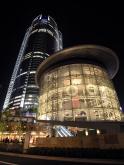 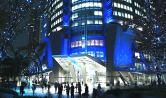 1 1 0 1     1 1 0 1
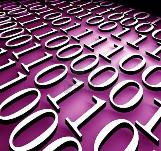 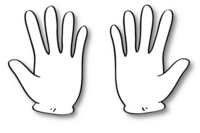 神は人に
２進数を
与えたもう
発表題目
(pure) PHP でバイナリ変換プログラミング
ここで云う pure は PHP の標準関数だけでという意味です





資料は公開してるので、この場で分からなくなくても大丈夫です
http://d.hatena.ne.jp/yoya/20111112/php
substr
chr
str_pad
strrev
strlen
strcmp
ord
substr_replace
対象者
Web開発に飽きてきた人向け
２進数を知っている。指を使ってよいので2進を16進に変換できる

バイト(Byte)とかビット(Bit)という言葉を聞いたことがある
PHP には(実は)型があって string, integer, flort で処理が違うという話を何処かで聞いたことがある
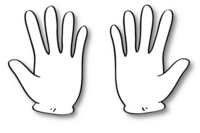 発表内容
バイナリについて
ビット(Bit)とバイト(Byte)について
PHP でバイト(Byte)処理
PHP でビット(Bit)処理
openpear/IO_Bit パッケージの紹介
IO_Bit の応用事例 (IO_SWF, IO_Zlib)
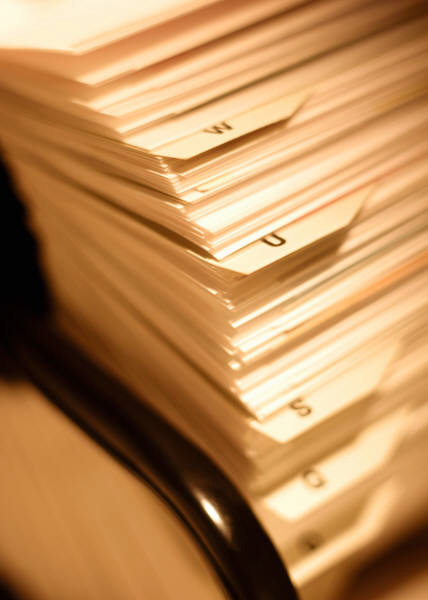 バイナリについておさらい
バイナリって何？
本来は、コンピュータが処理し易い 0,1 の２進値データ
世間的には、テキスト以外のデータ (狭義のバイナリ)
エディタで開いて文字化けするデータ
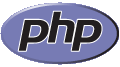 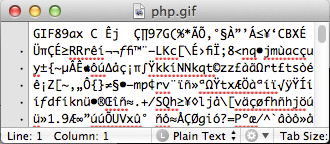 GIFファイル
(php.gif)
バイナリとテキスト
１バイトで0～255の値を表現できるけど、テキストはその一部しか使わない。(日本語の話は棚に置きます)




バイナリの方がより多くの情報を詰められる
0~0x19
0x20～0xf9
0x80～0xff
! ” # …
 A B C …
 0 1 2 …
 a b c …
この辺りの値が化けて表示される
バイナリの実例
バイナリの種類 
マルチメディア系ファイル (JPEG, PNG, MPEG, AVI…)

実行ファイル (exe, a.out, jar, …)　　
       (↑最近はバイナリというとこれを差す事が多い)

ネットワーク上の通信データ (TCP, ISDN, …)

暗号化されたデータ (zip, gzip, …)
色々ありますネ！
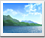 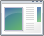 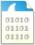 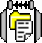 バイナリ処理の目的
Web サービスではテキスト以外に画像/動画データや、場合によると生の通信データを扱う事がある
それらのデータを独自に変換する事で
より多くの種類のクライアント端末でサービスが受けられたり

通信データ量を減らせたり

エディタで開いて読めないから諦める。だと勿体ない
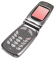 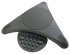 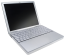 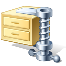 ビット(Bit)とバイト(Byte)
コンピュータの処理(入出力や編集等)する単位
バイナリ処理はこれらの単位でデータを操作する
バイト列
43 57 53 06 00 48 2c 00 78 9c b9 6b
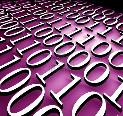 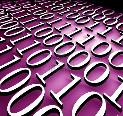 バイナリ
バイナリ
ビット列
00100011 01010111
ビット(Bit) (おさらい)
ビット(Bit)について
０と１を用いて２通りの状態を表現したもの
ビットを並べると４通り８通りと表現の幅が広がる
０
０
０
０
０
０
０
０
０
０
０
０
０
０
0, 1
00, 01, 10,11
１
１
１
１
１
１
１
１
１
１
１
１
１
１
4通り
（０〜３）
２通り
（０〜１）
０
０
０
０
１
１
１
１
00000000, 00000001, 00000010, 00000011, …
             …, 11111101, 11111110, 11111111
000, 001, 010, 011,
100, 101, 110, 111
8通り
（０〜７）
２５６通り
（０〜２５５）
バイト(Byte) (おさらい)
バイト(Byte)とは
本来は、(欧米の)１文字を表すのに必要なビットの集まり
狭義にはビットを8つまとめた単位
１６進数で表現する事が多い (バイナリエディタの表示)
０
０
０
０
０
０
０
０
１
１
１
１
１
１
１
１
これ丸毎で
１バイト
０ ０
４Bit で
16進１文字
８Bit で
16進２文字
実例 (JPEG の頭)
FF D8 FF E0
Ｆ Ｆ
バイナリエディタを使う
バイナリエディタ諸々
Macintosh なら 0xED、Windows なら Stirling, Bz Editor






手動で弄るのが面倒になったら PHP の出番です。
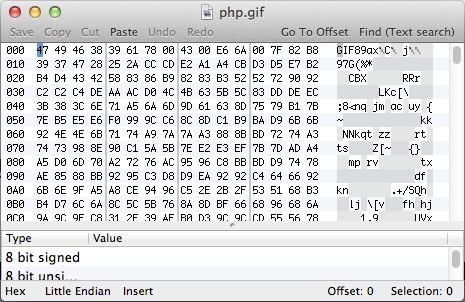 ここから本題
PHP
&
Byte
PHP とバイナリと String型
PHP の String 型でバイナリ処理が出来る
PHP は String 型に対し文字としての特別な事をしない




http://www.php.net/manual/ja/language.types.string.php#language.types.string.details
8bitスルー。 ¥０終端もない ← この辺りの心配は無用
つまり、バイト(Byte)単位の処理は PHP でも簡単
PHP における文字列型は、バイトの配列と整数値 (バッファ長) で実装されています。 バイト列を文字列に変換する方法については何の情報も持っておらず、完全にプログラマ任せとなっています。
String 型でバイト処理
ファイル入出力


連結と分解
ファイル
file_get_contents
file_put_contents
ファイル
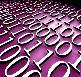 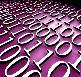 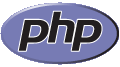 input
output
$b = substr($a, $x, $y)
$c = $a . $b
分解
連結
$a
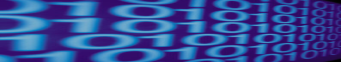 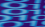 $a
$b
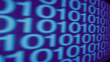 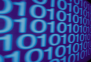 $y
$x
$c
$b
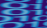 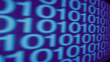 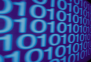 String 型でバイト処理 ord,chr
バイナリと整数値との相互変換
(integer or float)
$b = ord($a)
(string)
整数値
バイナリ
$b
$a
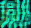 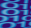 $a = chr($b)
実行例 
(分かりやすいようにテキストで)
Y
o
Y
$a = ‘Yoya’;
$b = ord($a[0]);
echo $b;
$b = 89; $c = 111;
$a = chr($b).chr($c);
echo $a;
実行結果
Yo
実行結果
89
     = (0x59)
String 型でバイト処理 Endian
２バイト以上のバイナリと整数値の相互変換
Big Endian (MSB First)



Little Endian (LSB first)
バイナリ
整数値
x  y
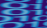 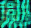 0x12 0x34
(x*256)+y
0x1234 = 4660
=0x100
バイナリ
整数値
x  y
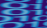 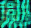 x+(256*y)
0x12 0x34
0x3412 = 13330
String 型でバイト処理 BigEndian
バイナリと整数値の相互変換 (Big Endian)





pack で逆変換
$b = unpack(‘n’, $a)
$b = unpack(‘N’, $a)
バイナリ
整数値
バイナリ
整数値
w   x   y   z
$b[1]
$b[1]
$a
x  y
$a
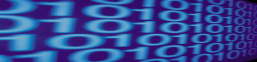 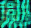 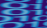 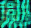 (x*256)+y
(((((w*256)+x)*256)+y)*256)+z
String 型でバイト処理 LittleEndian
バイナリと整数値の相互変換 (Little Endian)





pack で逆変換
$b = unpack(‘v’, $a)
$b = unpack(‘V’, $a)
バイナリ
整数値
バイナリ
整数値
w   x   y   z
$b[1]
$b[1]
$a
x  y
$a
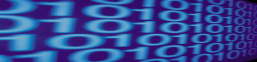 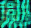 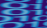 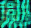 x+(y*256)
w+(256*(x+(256*(y+(256*z)))))
String 型でバイト処理 その他
strrev で前後リバース(逆順にする)
substr_replace で一部入れ替え
strcmp でバイナリ比較(一致するか否か)
str_pad で同じバイトの繰り返し
その他、str 系で色々な操作が可能。
(あくまで、Byteレベルで)
バイト処理の注意点
$a[0] 
文字列を配列のように参照すると、($a の 0 番目の数値でなく)、0番目の文字を切り出したものが取得できる。
$a[0] は substr($a, 0, 1) と同じ  (C言語出身者は多分ココで躓く)
unpack(‘N’, … と ‘V’の PHP bug
N, V は unsigned long (32ビット値)のはずだが、実際は signed long(符号付き)の値が出てくる
負の値が出てきたら 4294967296 を足して補正
足すと (integer  の範囲を超えて)型が float になる。要注意。
pack は正でも負でも受理してくれる。
バイト処理の実例 JPEG分解
例えば) JPEG 画像のサイズを抜き出す
http://www.w3.org/Graphics/JPEG/ ← 仕様はココ




JPEG 情報要素
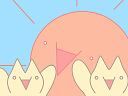 height
ここにサイズが入っている
width
JPEG
SOI
APP1
DQT
SOF0
DHT
SOS
RST
EOI
バイト処理の実例 JPEG形式
JPEG chunk data format (以下の３パターン)



SOF0 の中身
FF?? &
! FF00
SOI,EOI
RSTx
APP,DQT, SOF0
Marker
Marker
Data
Marker
Length
Data
Marker
次のchunkまでscan
2 bytes
Length
2 bytes
2 bytes
2 bytes
SOF0
Data
P
height
width
Marker
=0xffc0
Length
2 bytes
2 bytes
1 byte
2 byte
2 byte
バイト処理の実例 JPEGサイズ
Code
     Sample

これで、
    width, height
    が抽出できる
<?php
$data = file_get_contents($argv[1]);  // JPEGfile input
for ($i = 1 ; $i < strlen($data) ; $i++) {
    switch(ord($data[$i++])) { // chunk marker
      case 0xD8: case 0xD9: // SOI (or EOI)
        break;                        // skip
      default:
        $len = unpack('n', substr($data, $i, 2));
        $i += $len[1];
        break;                       // skip
      case 0xC0: // SOF0
        $sof0 = unpack('CP/nH/nW', substr($data, $i + 2, 5));
        echo "width:{$sof0['W']} heigth:{$sof0['H']}\n";
        exit (0);                   // OK
    }
}
バイト処理の実例 GIF, PNG (簡単)
ついでに
GIF の
   画像サイズ

PNG の
   画像サイズ
GIF
witdh
height
6 bytes
<?php
$data = file_get_contents($argv[1]);  // GIF file input
$size = unpack(‘vW/vH', substr($data, 6, 4));
echo "width:{$size['W']} heigth:{$size['H']}\n”;
PNG
witdh
height
16 bytes
<?php
$data = file_get_contents($argv[1]);  // PNG file input
$size = unpack(‘NW/NH', substr($data, 16, 8));
echo "width:{$size['W']} heigth:{$size['H']}\n”;
(Windows で PHP build)
ネットワークが繋がらないので php.ext で動作デモ
最近は、IDE を操作せずに CLI  だけで build 出来ます。
http://wiki.php.net/internals/windows/stepbystepbuild
必要なファイルを揃えた後は、３つのコマンドだけ
buildconf
configure
nmake
JPEG/GIF/PNG サイズの実験デモ
端末上で動作デモ
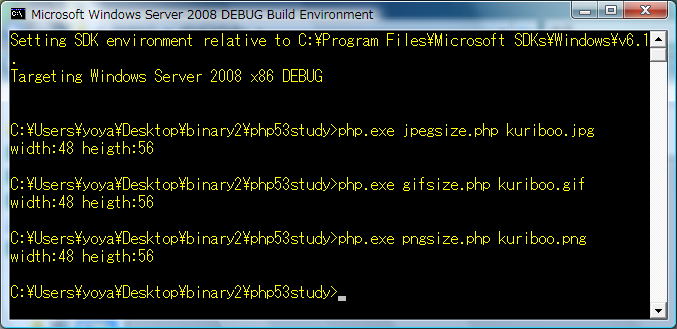 ここからビットの話
PHP
&
Bit
PHP でビット処理
PHP にはビットを切り出すユーティリティはない

BitStream とか BitBuffer とかそういう感じの

ビット演算は出来るので、それで何とかする
ビット演算
ビット演算(積とシフト)を使ったビット取り出し処理
１Byte
$a
$b = $a & (1 << 3);
＆
０
０
０
０
０
０
０
０
１
０
０
０
０
０
０
０
(1 << 3)
１
１
１
１
１
１
１
１
3 つ
$c = ($a & (1 << 3) >> 3;
０
$b
０
０
０
０
０
０
０
3 を一般化して
$n に
１
3 つ
$c = $b >> 3;
$c = ($a & (1 << $n) >> $n;
1 Bit
$c
０
１
PHP でビット読み出し (Read)
頭から１Bit 毎に読み出し
１Byte
０
０
０
０
０
０
０
０
＆
１
１
１
１
１
１
１
１
０
０
０
０
０
０
０
０
１
１
１
シフト
１Bit
x 8
０
０
０
０
０
１
０
１
０
１
０
１
１
１
１
１
PHP でビット書き込み (Write)
Bit を連結して Byte を生成
１Byte
$a
０
０
０
０
０
１
１Bit
x 8
０
１
０
１
|  ← ビット和演算子
０
１
１
０
０
０
０
０
０
０
０
０
０
０
０
０
０
０
０
０
０
０
０
０
０
０
１
１
１
１
０
０
０
０
０
０
０
(1 << 3)
１
１
１
１
１
１
１
１
１
１
１
１
１
１
１
１
１
１
１
１
１
１
１
| ← ビット和
3 つ
０
０
０
０
０
０
０
０
１
１
１
シフト
１
１Byte
$c = $a | (1 << $n);
１
IO_Bit の紹介
Openpear ～ IO_Bit

http://openpear.org/package/IO_Bit



http://pwiki.awm.jp/~yoya/?IO_Bit
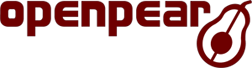 ビット処理のユーティリティです。いちいち、pack v したり、incremental に offset を処理するのが面倒だという人向けです。利用に制限はかけません。コピーも改変もご自由にどうぞ。MIT ライセンスにしました。
IO_Bit の使い方
バイト入出力


ビット入出力
$binary = file_get_contents($argv[1]);
$bit = new IO_Bit();
$bit->input($binary);
echo $bit->getUI8(); // get unsigned integer 8bit (=1 byte)
// $bit->putUI8(0x37);
// echo $bit-<output();
$binary = file_get_contents($argv[1]);
$bit = new IO_Bit();
$bit->input($binary);
echo $bit->getUIBit(); // get unsigned integer bit (=1 bit)
// $bit->putUIBit(1);
// echo $bit-<output();
IO_Bit の応用例
openpear/IO_SWF (この後で説明)
Flash の実行ファイル(SWF)を編集


openpear/IO_Zlib (時間があったら説明)
Zlib  圧縮されたデータを伸長する
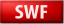 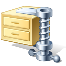 IO_SWF の紹介
Openpear ～ IO_SWF
http://openpear.org/package/IO_SWF
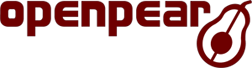 SWF バイナリを解釈/編集する為のライブラリです。 IO_Bit が必要です。主に Flash Lite 1.x/2.x を対象にしています。利用に制限はかけません。コピーも改変もご自由にどうぞ。MIT ライセンスにしました。
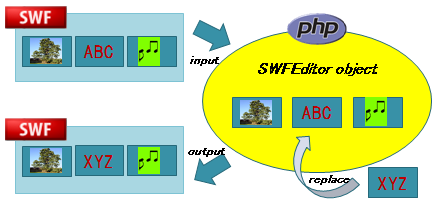 IO_SWF
SWF のバイナリ構造 (ヘッダ)
ビット処理が必要
http://labs.gree.jp/blog/2010/08/631/ から抜粋
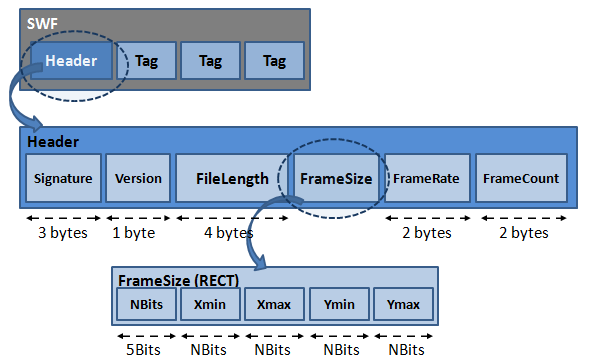 ビット単位
SWF のバイナリ構造 (タグ)
Short Tag  と Long Tag
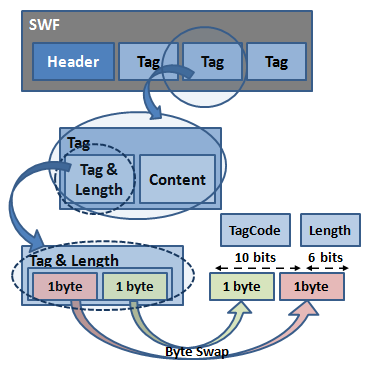 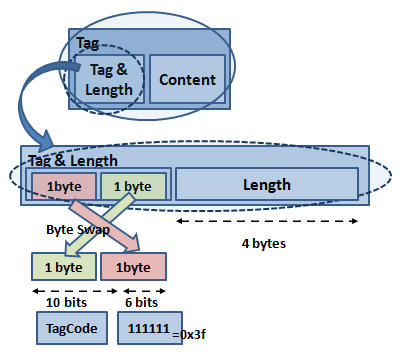 ビット単位
IO_Bit で SWF を解釈 (ヘッダ)
IO/SWF.php  から抜粋 (バイト処理)
function parse($swfdata) {
        $reader = new IO_Bit();
        $reader->input($swfdata);
        $this->_swfdata  = $swfdata;
        /* SWF Header */
        $this->_headers['Signature'] = $reader->getData(3);
        $this->_headers['Version'] = $reader->getUI8();
        $this->_headers['FileLength'] = $reader->getUI32LE();
IO_Bit で SWF を解釈 (RECT)
IO/SWF/Type/RECT.php  から引用 (ビット処理)
class IO_SWF_Type_RECT extends IO_SWF_Type {
    static function parse(&$reader, $opts = array()) {
        $frameSize = array();
        $reader->byteAlign();
        $nBits = $reader->getUIBits(5);
        $frameSize['Xmin'] = $reader->getSIBits($nBits);
        $frameSize['Xmax'] = $reader->getSIBits($nBits);
        $frameSize['Ymin'] = $reader->getSIBits($nBits);
        $frameSize['Ymax'] = $reader->getSIBits($nBits) ;
        return $frameSize;
    }
IO_SWF の使い方
使い方





http://pwiki.awm.jp/~yoya/?IO_SWF
$swfed = new IO_SWF_Editor(); // インスタンス生成

$swfed->parse($swfdata); // SWFバイナリ読み込み

// 何らかの編集するメソッドを呼ぶ

echo $swfed->build(); // 編集結果の SWF バイナリを出力
IO_SWF の利用例
SWF ファイルの解析


SWF 内コンテンツの入れ替え
$swfdata = file_get_contents($argv[1]);
$swfed = new IO_SWF_Editor();
$swfed->parse($binary);
$swfed->dump(array(‘hexdump’ => true));
list($prog_name, $swf_file, $bitmap_id, $bitmap_file) = $argv;
$swf_data = file_get_contents($swf_file);
$bitmap_data = file_get_contents($bitmap_file);
$swfed = new IO_SWF_Editor();
$swfed->parse($swf_data);
$swfed->replaceBitmapData($bitmap_id, $bitmap_data);
echo $swfed->build(); // 入れ替え後のSWF バイナリ出力
IO_SWF の実験デモ
端末上で動作デモ
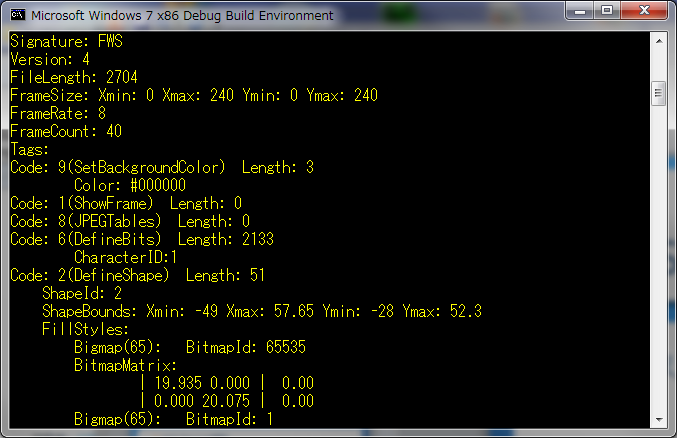 IO_Zlib の紹介
Openpear ～ IO_Zlib

http://openpear.org/package/IO_Zlib
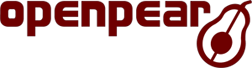 Zlib フォーマットの分解ルーチンです。Inflate(伸張)は動作しますが、deflate(圧縮)は btype:0 (=無圧縮)のみ対応します。
Zlib って何？
データ圧縮アルゴリズムに Deflate というモノがあり、そのコンテナ形式
Deflate の入れ物として有名なものに Gzip  と Zlib  がある
詳しくはここにリンクまとめ
 → http://pwiki.awm.jp/~yoya/?Deflate
Gzip は gzip  コマンドで生成されるファイル形式
Gzip  はファイル名やタイムスタンプが入れられるが、純粋に圧縮したい場合は、より簡略な Zlib 形式が用いられる。
Zlib について
ハフマン符号と LZ77 を組み合わせた圧縮。
ハフマン符号は符号の出現頻度に応じて、頻出する符号に短いビット列、稀な符号に長いビット列を割り当てる事でデータ量を減らす手法
LZ77 は同じパターンがある時にはその繰り返しの長さを指定する事で、データ量を減らす手法
真面目に話すと丸一日かかるので、説明はココまで。
ハフマン符号はビット単位の処理が必要な符号化方式
IO_Bit の出番！
IO_Zlib の使い方
使い方
$zlib = new IO_Zlib(); // インスタンス生成

$zlib->parse($zlibdata); // Zlib 圧縮データ読み込み

// 何らかの編集するメソッドを呼ぶ

echo $zlib->build(); // 伸長結果のデータを出力
// $zlib->dump(); // フォーマット解析用
IO_Zlib の動作デモ
端末で動作デモ
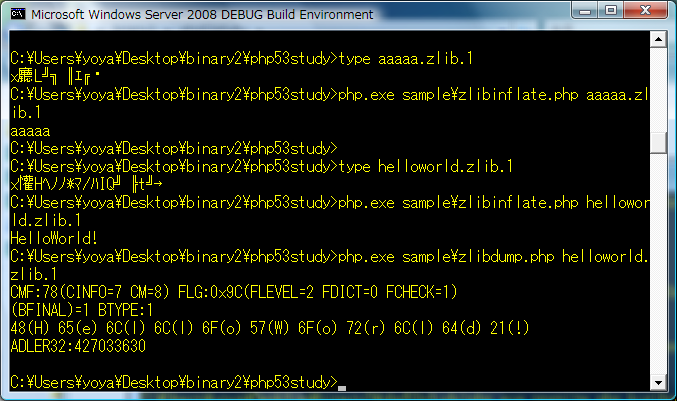 エクスキューズ
実は SWFEditor というPHP拡張で同じ事出来ます。
http://sourceforge.jp/projects/swfed/

実サービスで使うならこっちです。

実は標準関数に gzuncompress があります。
http://php.net/manual/ja/function.gzuncompress.php

IO_Zlib は実装サンプル、又はフォーマットの解析用で。。
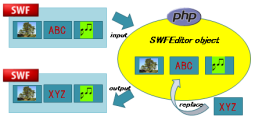 要望
他の言語で、これに似た発表があれば教えて下さい。
質問
getimagesize  の方がよくないですか？
普通はそっちを使いますが、getimagesize はサイズ以外の余計な物も返すので、自前で処理した方が軽いかもしれない。
拡張子でファイルの中身を判断するだけでなく、頭のバイナリってみたりします？
magick  (/usr/share/mime/magick 等)ファイルを見ると、典型的なファイル形式の頭４バイトが列挙されてて便利です。
ZIP パスワードの入力を自動化できません？
Deflate(RFC1951),Zlib(RFC1950), Gzip(RFC1952) みたいには仕様が公開されていないので、調べていません。
以上
ご清聴ありがとうございました